Just Say ! NO ! ... to SIN
Winter 2024
1/3/24
1
Outline of the Series
Origin of SIN & What is Sin
Kinds of Sin
What Sin will do to you
Attitudes Towards Sin
Helps in Overcoming Sin
The beauty of Forgiveness of Sin
Sins against our selves and our Brethren
Sin against the home
Sins the Lord will not forgive
Hell, the Eternal Consequence of Sin
1/3/24
2
Class Structure


Premise of the lesson for the night

Discussion (That’s YOU)

Practical Application for YOU
1/3/24
3
Class #2 Secret Sins
Richard Watson 
Jan 10, 2024
1/3/24
4
Class #3Ensnaring Sins
Jan 17, 2024
1/3/24
5
Class Structure


Premise of the lesson for the night

Discussion (That’s YOU)

Practical Application for YOU
1/3/24
6
Recall from our first lesson?
Who is responsible for OUR Sin?
WE are responsible for our own sin!
James 1:13-15
1/3/24
7
Ensnaring Sins
Hebrews 12:1
12 Therefore we also, since we are surrounded by so great a cloud of witnesses, let us lay aside every weight, and the sin which so easily ensnares us, and let us run with endurance the race that is set before us, 2 looking unto Jesus, the author and finisher of our faith, who for the joy that was set before Him endured the cross, despising the shame, and has sat down at the right hand of the throne of God.
1/3/24
8
Ensnare
Mt 22:15 Matthew 

15 Then the Pharisees went and plotted how they might entangle Him in His talk. 16 And they sent to Him their disciples with the Herodians, saying, “Teacher, we know that You are true, and teach the way of God in truth; nor do You care about anyone, for You do not regard the person of men. 17 Tell us, therefore, what do You think? Is it lawful to pay taxes to Caesar, or not?”
1/3/24
9
Ensnare
Luke 20:19–20 (NKJV)
19 And the chief priests and the scribes that very hour sought to lay hands on Him, but they feared the people—for they knew He had spoken this parable against them.
20 So they watched Him, and sent spies who pretended to be righteous, that they might seize on His words, in order to deliver Him to the power and the authority of the governor.

Mark 12:13 (NKJV)
13 Then they sent to Him some of the Pharisees and the Herodians, to catch Him in His words.
1/3/24
10
Ensnare
Greek pagideuo:  ensnare, entrap. (verb)

ESV “Clings so closely”

English Dictionary:   to take in or as if in a snare

Synonym: TRAP, SNARE, ENTRAP, ENSNARE imply seizing by some device that holds the one caught at the mercy of the captor.
1/3/24
11
What is the Ensnaring Sin referenced in Heb 12:1
By Faith we understand
by faith Abel sacrificed to God
by faith Enoch was taken away
by faith Noah moved with Godly fear
by faith Abraham obeyed, dwelt, waited
By Faith Sarah received strength to conceive
By faith Abraham offered up Issac
By faith Issac blessed Jacob and Esau
By faith Joseph 
By faith Moses
By faith , by faith, by faith, by faith, by faith…
Read Heb 11
So what is ensnaring sin as defined in Hebrews 11?
UNBELIEF instead of FAITH
1/3/24
12
Hebrews 3:7–12 (NKJV)
7 Therefore, as the Holy Spirit says:
“Today, if you will hear His voice,
8 Do not harden your hearts as in the rebellion,
In the day of trial in the wilderness,
9 Where your fathers tested Me, tried Me,
And saw My works forty years.
10 Therefore I was angry with that generation,
And said, ‘They always go astray in their heart,
And they have not known My ways.’
11 So I swore in My wrath,
‘They shall not enter My rest.’ ”
12 Beware, brethren, lest there be in any of you an evil heart of unbelief in departing from the living God;
1/3/24
13
Biblical characters had ensnaring sins!
Peter: Mat 26:33-75. Was Peter steadfast? Or Vacillating

Judas:  John 13:2 (NKJV)
2 And supper being ended, the devil having already put it into the heart of Judas Iscariot, Simon’s son, to betray Him,
Luke 22:3 …”Satan entered Judas”

Moses: Num 20:7-13  Moses was ensnared by impatience and disobeyed
1/3/24
14
What are areas where ensnaring sins “catch us”?
Our temperament: harshness, stubbornness, laziness, anger

Sins we indulged in before Obeying the Gospel:  promiscuity, many other sins

Exposure by our profession: lying, lording over others, greed, cheating..

Our vulnerabilities:  Weaknesses, addictions, habits, food…

Influences by our upbringing: racial prejudice, arrogance, harshness, lying….
1/3/24
15
Discussion
A Snare requires something or someone to set a trap
Who or what is that something or someone?

There is an attractant or a lure or bait
What is your bait?

There is a response required by the target
What stands between you and the Snare?

4. There is a result
1/3/24
16
Practical Application
What are your snares?
Apply James 1:14–15 (NKJV)
14 But each one is tempted when he is drawn away by his own desires and enticed. 15 Then, when desire has conceived, it gives birth to sin; and sin, when it is full-grown, brings forth death.
1/3/24
17
Temptation
James 1:14–15
drawn Away
his own desires
enticed
desire conceived
sin is born
sin grows
sin matures
sin brings forth Death
1/3/24
18
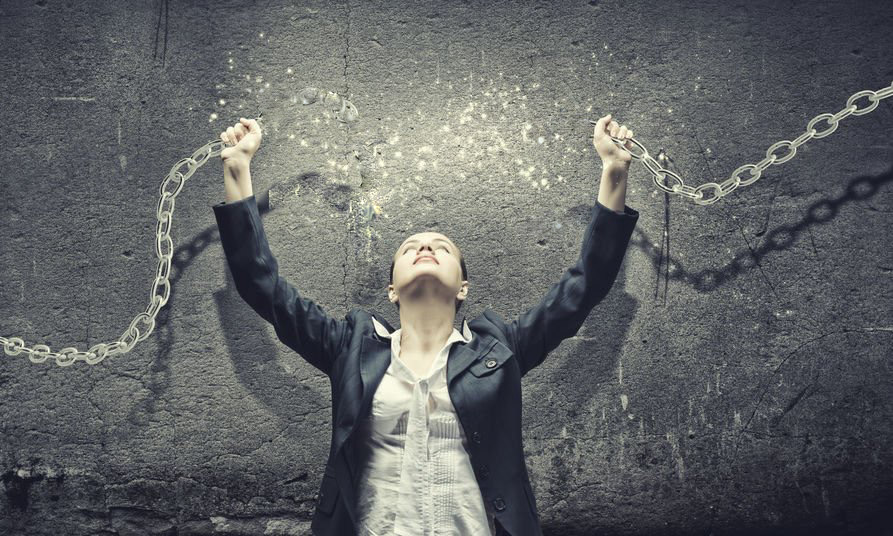 AS Christians Are We Chained to SIN?
or
Holding on to Sin?
1/3/24
19
HOMEWORK
Search the scriptures
As Christians list scriptures that help YOU
Overcome Temptation and the sin that ensnares
1/3/24
20